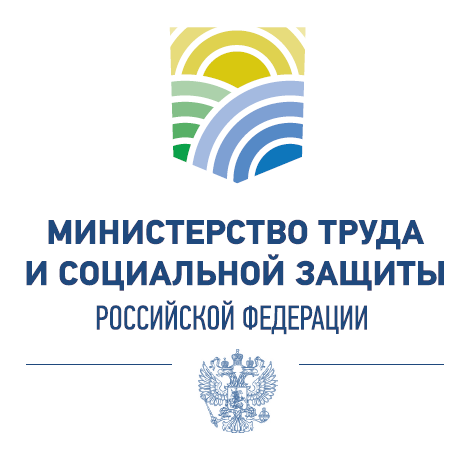 Требования к организациям и экспертам, осуществляющим специальную оценку условий труда
заместитель директора Департамента условий и охраны труда Минтруда России
Петр Сергеевич Сергеев
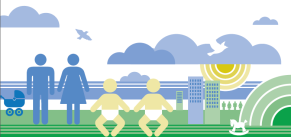 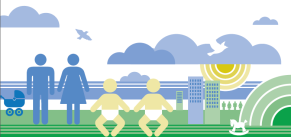 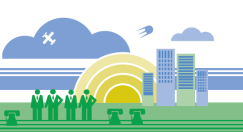 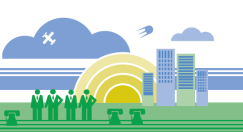 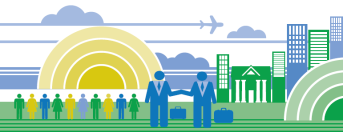 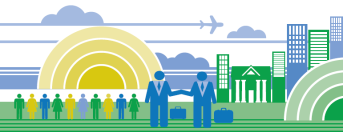 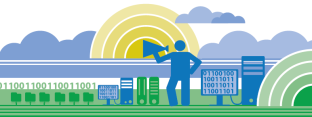 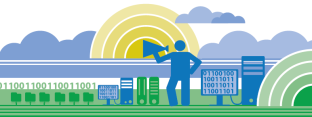 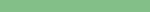 ДОПУСК НА РЫНОК ОРГАНИЗАЦИЙ, ПРОВОДЯЩИХ СПЕЦИАЛЬНУЮ ОЦЕНКУ УСЛОВИЙ ТРУДА
2
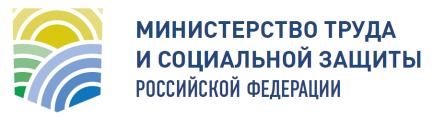 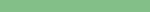 ДОПУСК НА РЫНОК УСЛУГ В ОБЛАСТИ СПЕЦИАЛЬНОЙ ОЦЕНКИ УСЛОВИЙ ТРУДА
ОРГАНИЗАЦИИ, ПРОВОДЯЩИЕ СПЕЦИАЛЬНУЮ ОЦЕНКУ УСЛОВИЙ ТРУДА
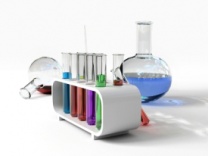 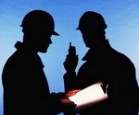 ИСПЫТАТЕЛЬНЫЕ ЛАБОРАТОРИИ
ЭКСПЕРТЫ
Аккредитация
Сертификация
Федеральная служба 
по аккредитации
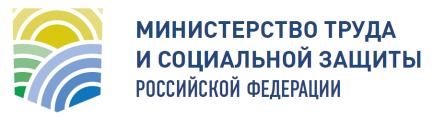 РЕЕСТР ОРГАНИЗАЦИЙ, ПРОВОДЯЩИХ 
СПЕЦИАЛЬНУЮ ОЦЕНКУ УСЛОВИЙ ТРУДА
3
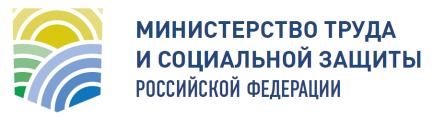 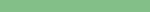 ТРЕБОВАНИЯ К ЭКСПЕРТАМ
4
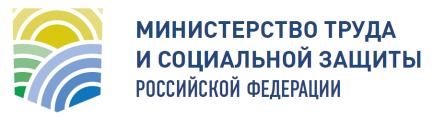 ТРЕБОВАНИЯ К ИСПЫТАТЕЛЬНЫМ ЛАБОРАТОРИЯМ (ЦЕНТРАМ)
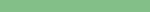 Исследование факторов производственной среды
5
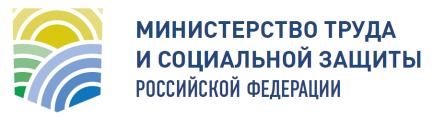 ТРЕБОВАНИЯ К ИСПЫТАТЕЛЬНЫМ ЛАБОРАТОРИЯМ (ЦЕНТРАМ)
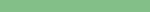 Исследование факторов трудового процесса
6
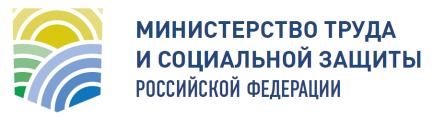 ИНФОРМАЦИОННЫЙ ОБМЕН
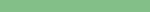 сведения о работодателе
Федеральная государственная информационная система учета результатов специальной оценки условий труда
Организации, проводящие специальную оценку условий труда
сведения о рабочем месте
сведения о работнике
сведения об организации
7
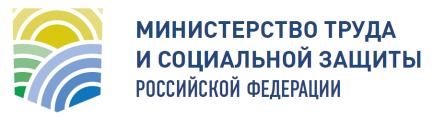 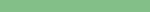 ИНФОРМАТИЗАЦИЯ
Органы исполнительной власти субъектов Российской Федерации
Пенсионный фонд Российской Федерации
Минтруд России
Фонд социального страхования Российской Федерации
Федеральная служба по труду и занятости
ФЕДЕРАЛЬНАЯ ГОСУДАРСТВЕННАЯ ИНФОРМАЦИОННАЯ СИСТЕМА УЧЕТА РЕЗУЛЬТАТОВ СПЕЦИАЛЬНОЙ ОЦЕНКИ УСЛОВИЙ ТРУДА
Индивидуальный (персонифицированный) учет в системе обязательного пенсионного страхования
Федеральная служба по надзору в сфере защиты прав потребителей и благополучия человека
Организации, проводящие специальную оценку условий труда
Организации, проводящие специальную оценку условий труда
Организации, проводящие специальную оценку условий труда
Организации, проводящие специальную оценку условий труда
Вводится в действие с 1 января 2016 г.
8
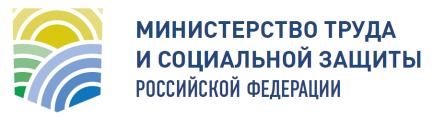 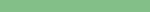 НЕЗАВИСИМОСТЬ ОРГАНИЗАЦИЙ И ЭКСПЕРТОВ
Обязательная 
страховка
Обязательная
страховка
9
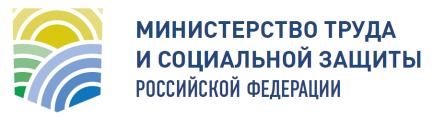 ОТВЕТСТВЕННОСТЬ ОРГАНИЗАЦИЙ И ЭКСПЕРТОВ
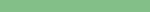 Обязательная 
страховка
Обязательная
страховка
10
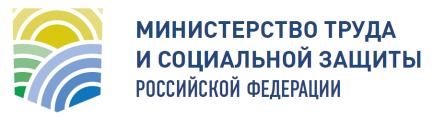 БЛАГОДАРЮ ЗА ВНИМАНИЕ
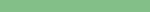 11
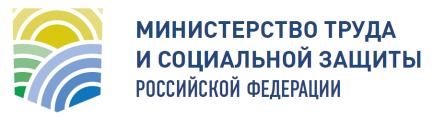